Имя существительное - хлеб языка                                           Л.В.Успенский
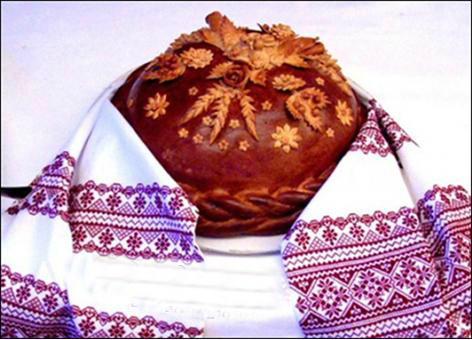 Тема урока: 
Имя существительное -часть речи  удивительная.
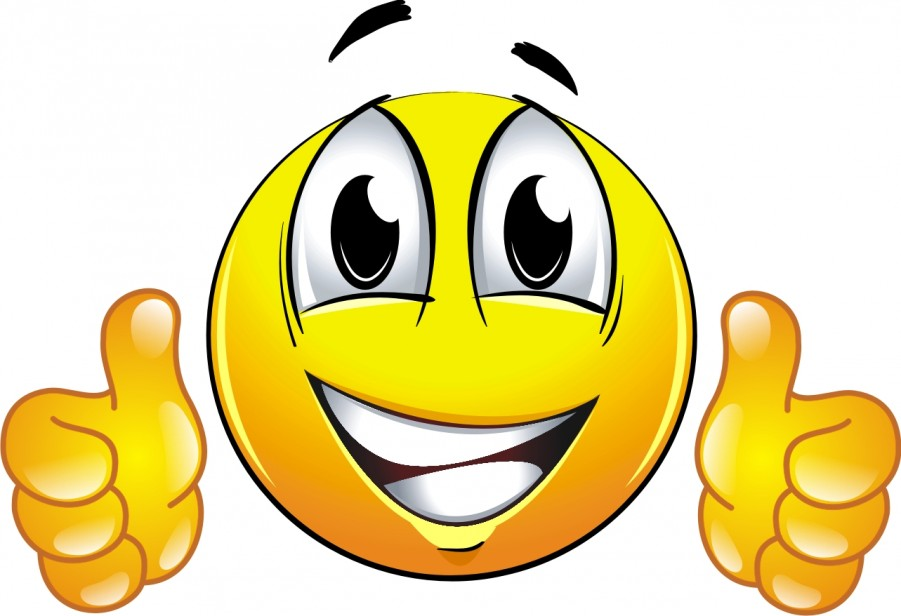 Цели и задачи урока:
Повторить и обобщить изученный в 5 классе материал  о существительном  как части речи.
Закрепить умения и навыки  учащихся по данной теме. 
Развивать интерес к изучению русского языка.
Род
Склонение
Собственные
или
нарицательные
Одушевленные 
или
неодушевленные
Постоянные признаки
Имя существительное
предмет
Непостоянные признаки
Падеж
Число
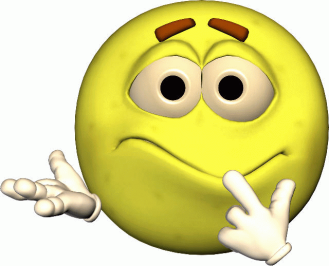 Кроссворд «Спрятанное слово»
1) Атмосферные осадки в виде белых хлопьев, представляющих собой кристаллики льда .
 2) Учебный час, посвященный отдельному предмету.
3) Изделие для чистки, мытья, обметания чего-либо в виде плоской колодки с часто насаженными на нее пучками щетины.
4) Это слово имеет значение «соединение заметок, группа записей».
5)В переводе с индоевропейского слово означает «жизненная сила рода».
6) Войсковое подразделение, состоящее первоначально из ста человек .
7) Синоним слов «работа, занятие» .
8) Часть суток от захода до восхода солнца
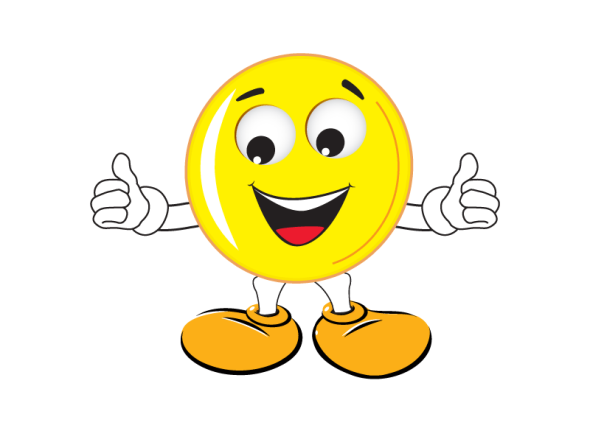 Афанасий Афанасьевич Фет
Шёпот, робкое дыханье,
Трели соловья.
Серебро и колыханье
Сонного ручья.
Свет ночной. Ночные тени,
Тени без конца.
Ряд волшебных изменений
Милого лица.
Из 22 слов стихотворения — 14 существительных, 6 прилагательных и 2 служебных слова, а получается удивительная, чудесная картина ночи, ночного пейзажа.
Распределите данные слова на два столбика
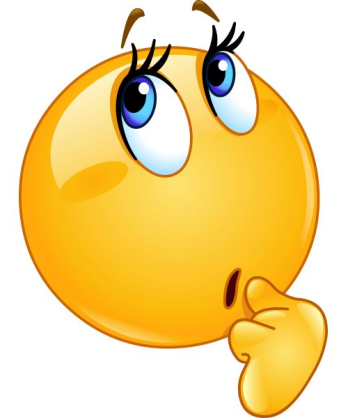 Дождь, (Л,л)уна, камыш, (В, в)олк, (И,и)лья (М,м)уромец, Байкал,  книга,  Шарик, «Мурзилка», человек, Александр, (Н,н)овый год,  Рентген,  Сидоров, «Бородино»,  рентген.
Ура !!! Физкультминутка!
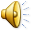 Цифровой диктант
Ключ:
3,1,1,2,2,2,3,1,1,3,2,3
Морфологический разбор имени существительного на основе паспорта.

Я, ______________, - имя существительное, так как обозначаю _____________ и отвечаю на вопрос _________________.
1. Моя начальная форма: ____________________.
2. Мои морфологические признаки:
а)постоянные: по разряду я существительное - _______________, ______________(одушевленное-неодушевленное), ___________ (рода), ______________ (склонения);
б) непостоянные: стою в форме ______________ (числа), ______________ (падежа).
3. Работаю в соседнем государстве Синтаксисе.
Сегодня я играю роль _____________________
СИНКВЕЙН
Правила составления синквейна:
Первая строка одним словом обозначается тема (именем существительным).
Вторая строка – описание темы двумя словами (прилагательные)
Третья строка – описание действия в рамках этой темы тремя словами (глаголы, причастия)
Четвёртая строка – фраза из четырёх слов, выражающее отношение к теме (разные части речи)
Пятая строка – одно слово, синоним темы.
Обдумайте домашнее задание.                               Выберите задание сами:
Кто хочет, может написать сказку « В гостях у имени существительного».
Кто желает, может обратиться к существительному в письме и поразмышлять об этой удивительной части речи. « Письмо Имени существительному»
3.    Упр. 228
Итоги нашего путешествия
1. У кого в гостях мы сегодня побывали? 
2. Интересно ли вам было путешествовать?
3. Какие признаки имени существительного мы повторили?
4. Какой вид работы вам особенно запомнился и понравился?
5. Какие задания вызвали затруднения?
6. Что нового вы узнали для себя на уроке?
7.  Довольны ли своей работой?
Я хочу спросить, кто может сегодня про себя сказать:
                                          Я молодец!
                   Я старался, но мне помогали.
                             Не все получалось.
                               Мне было лень.
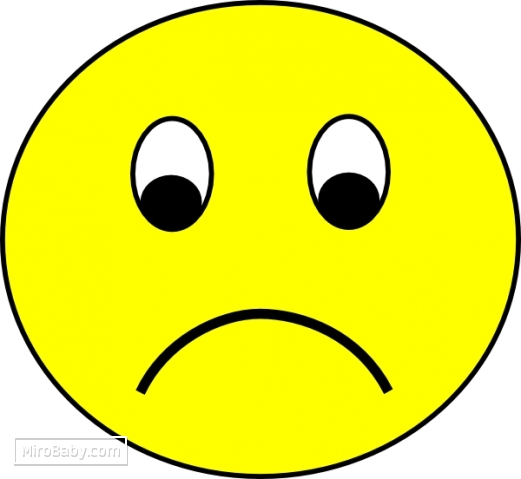